Plesso «Siciliano»
SCOPRO E CREO!
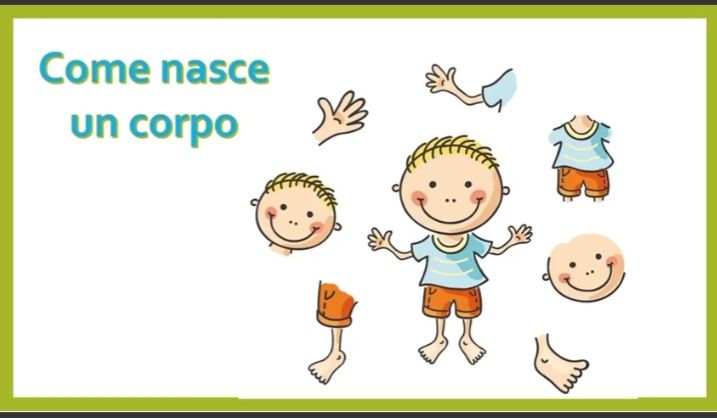 A cura di Marina Romano
Sez. E
Ins. Esposito Teresa
Ins. Romano Marina
DIVERTITI A COMPORRE E COSTRUIRE IL CORPO UMANO!
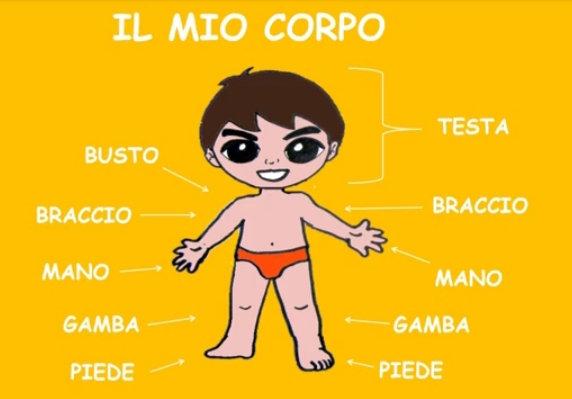 UTILIZZA LA PLASTILINA O ALTRO MATERIALE MANIPOLABILE PER CREARLO. Ecco come!
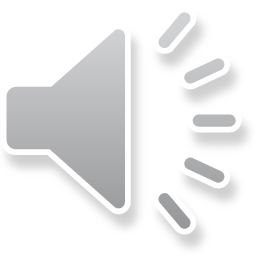 Ascolta
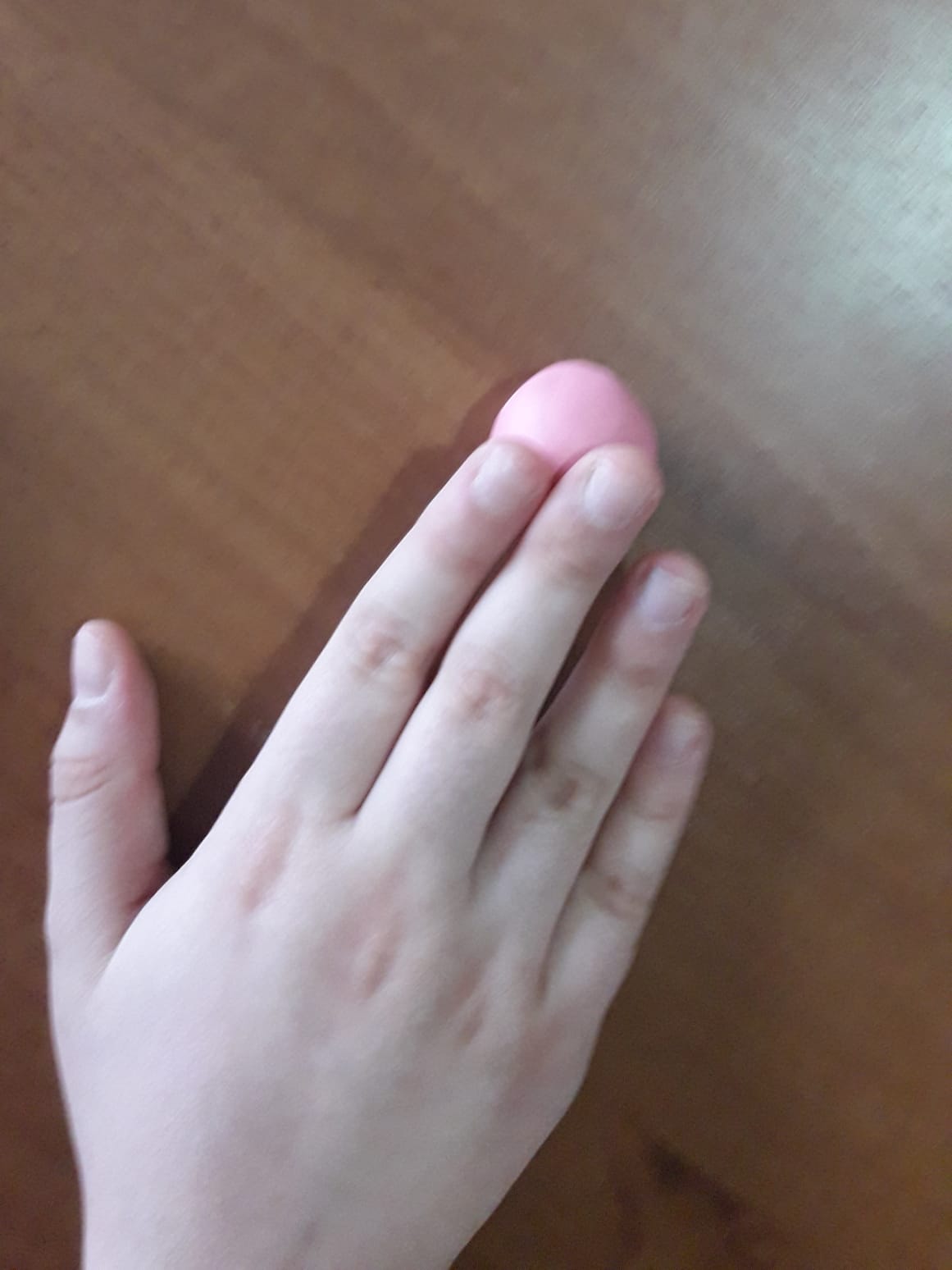 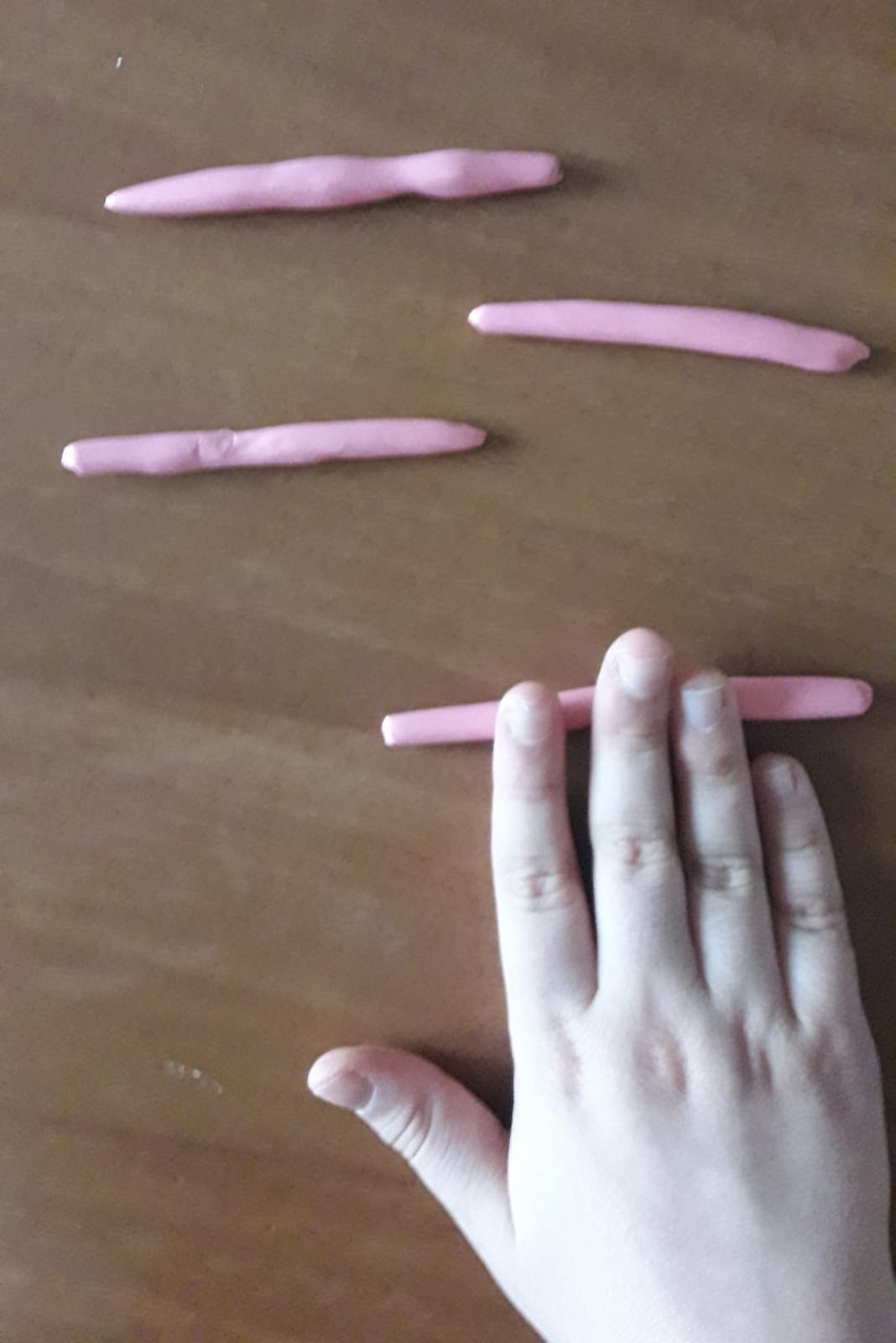 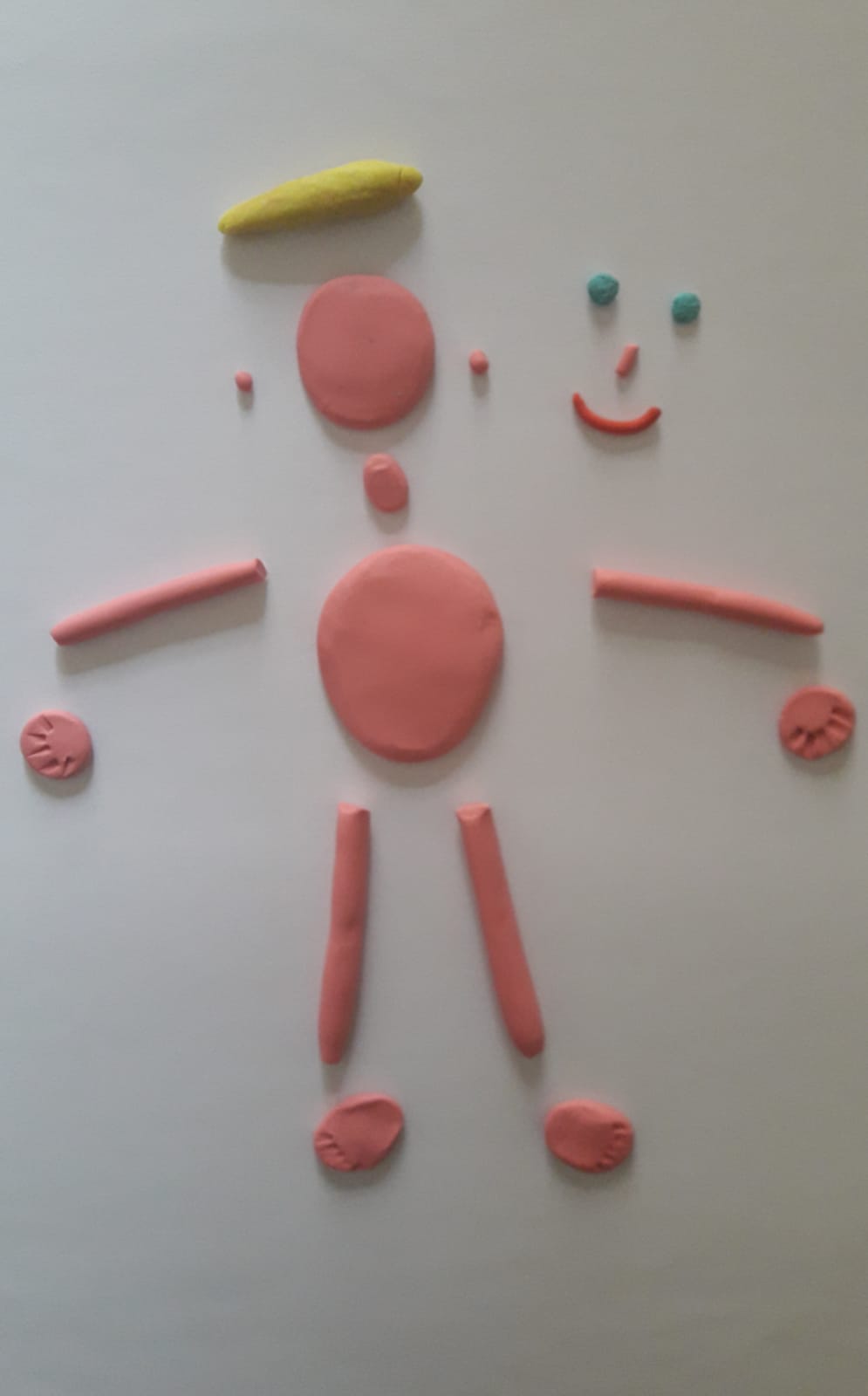 Segui le indicazioni! Metti in mezzo un bel BUSTINO, BRACCIA E GAMBE per benino.
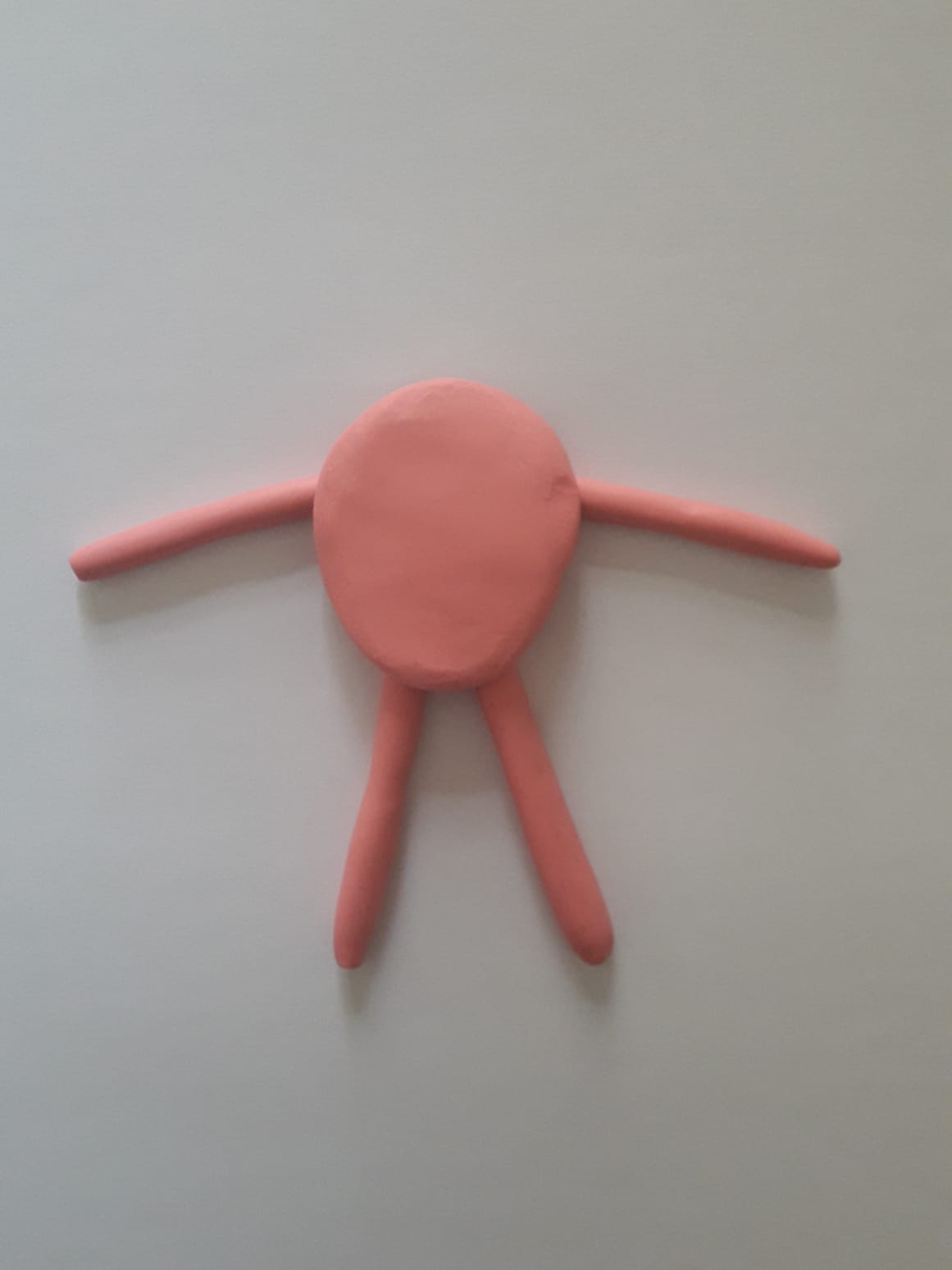 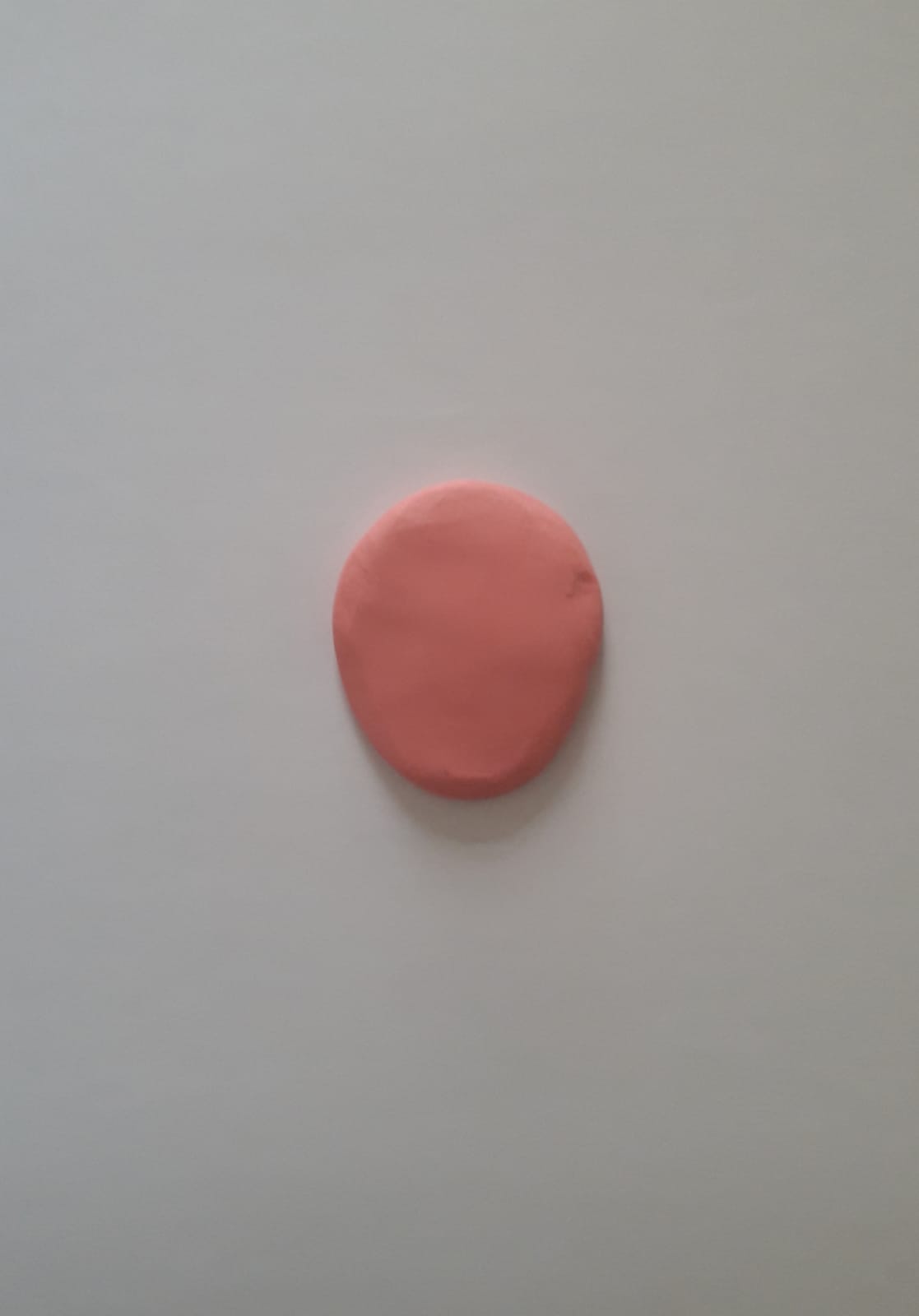 Metti il COLLO sopra il busto, MANI e PIEDI al punto giusto, sopra tutto una TESTINA , ecco fatto un bel bambino!
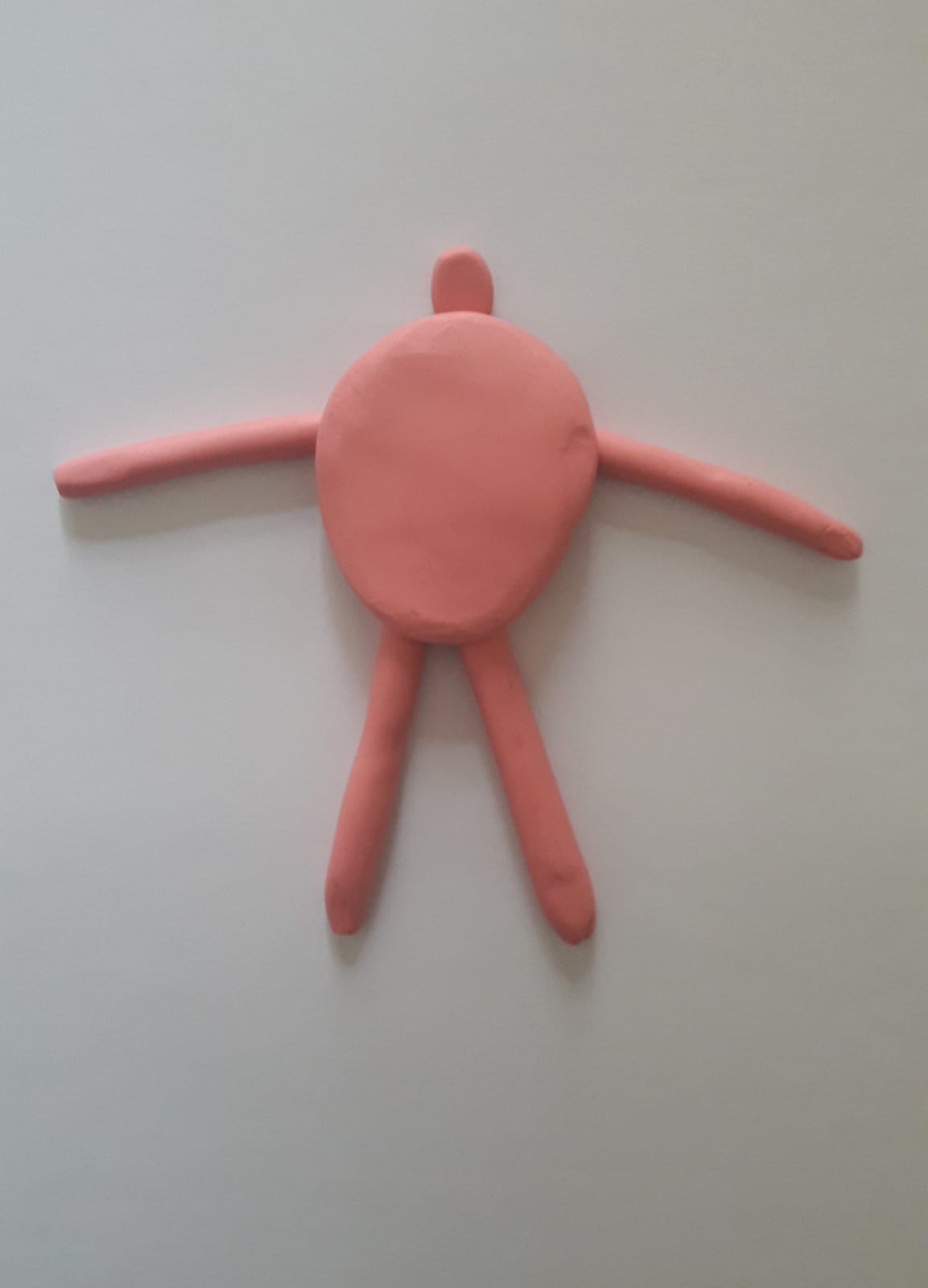 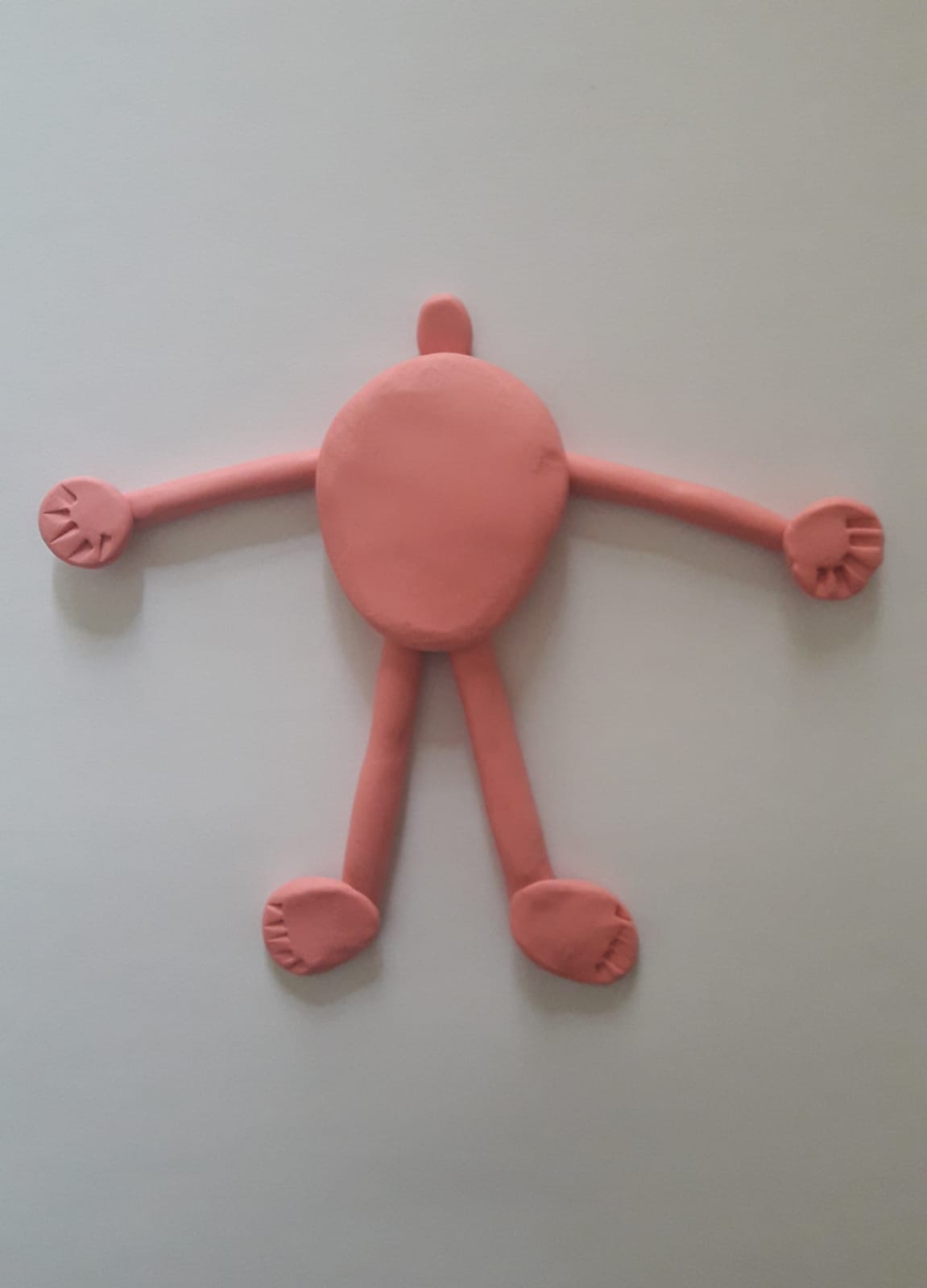 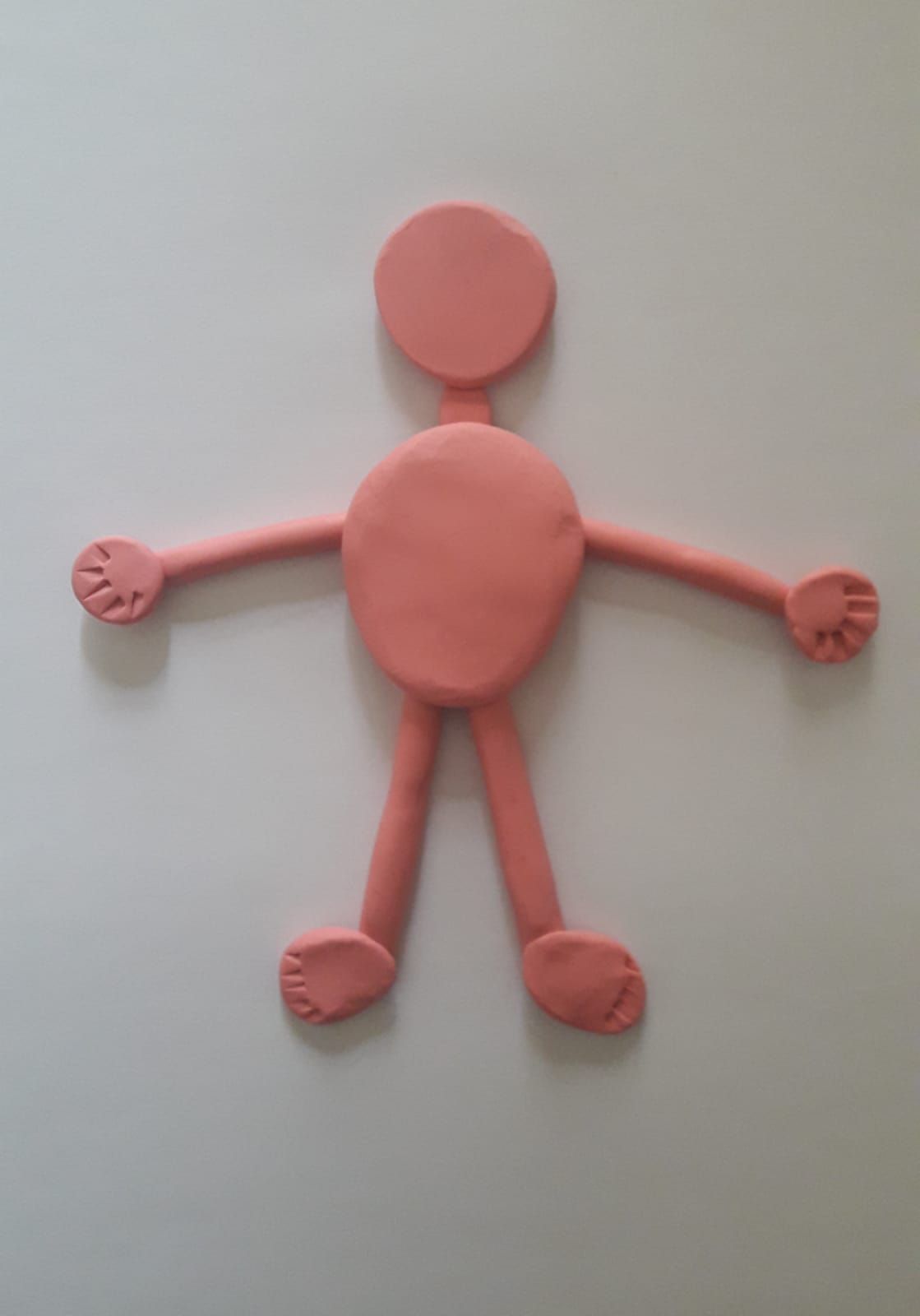 Metti ORECCHIE, OCCHI, NASO e BOCCA sul visino un po' tondino, 
i CAPELLI sulla testa ed..... ecco realizzato 
IL CORPO DI UN SIMPATICO BAMBINO, CHE FELICE FA UNA GRAN FESTA!
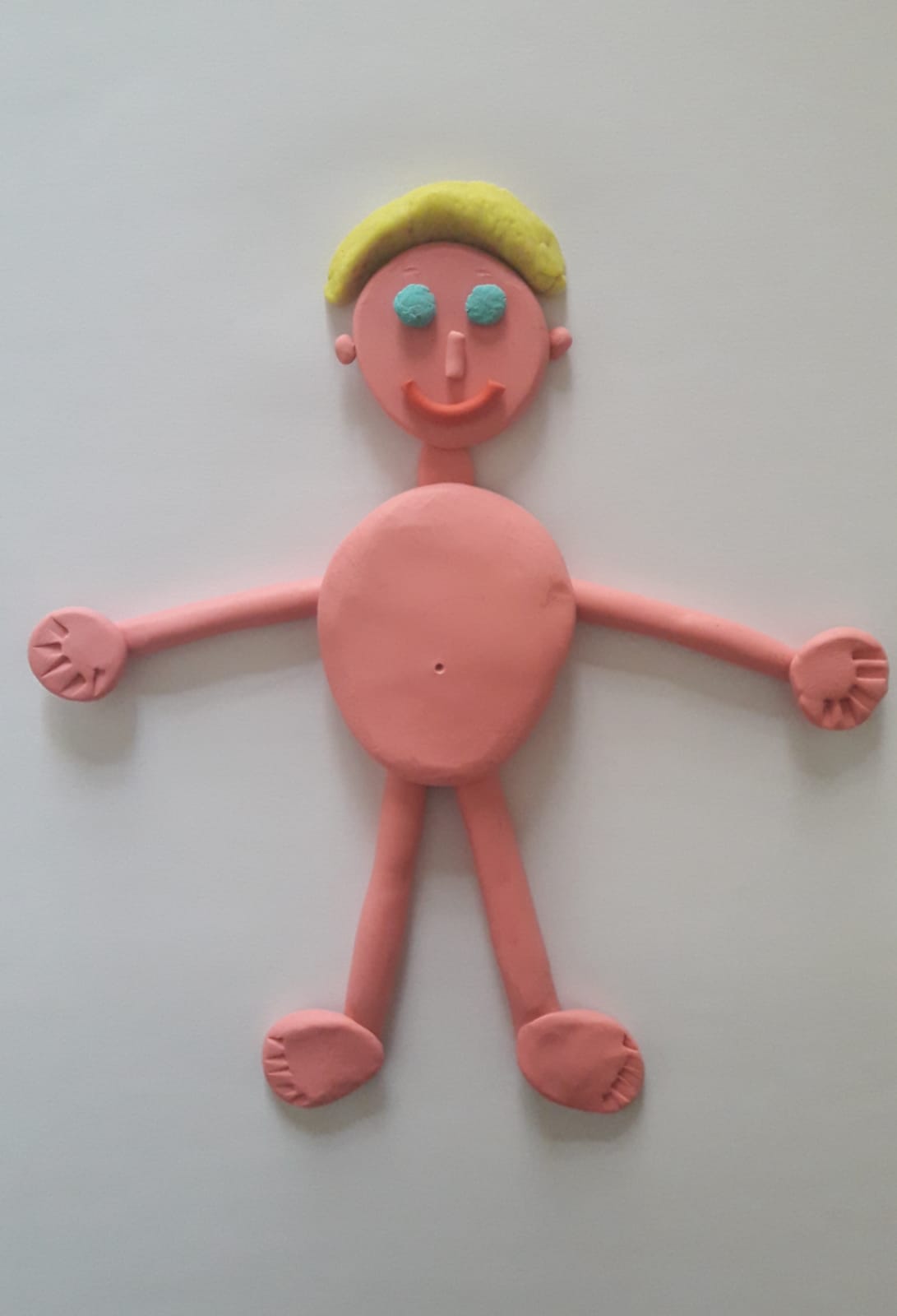 Buon divertimento!